Ramadan Moon and Star
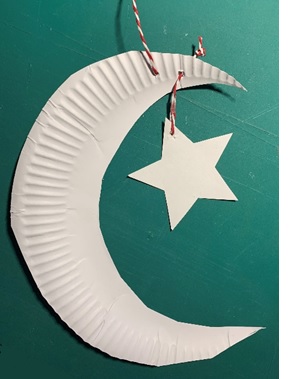 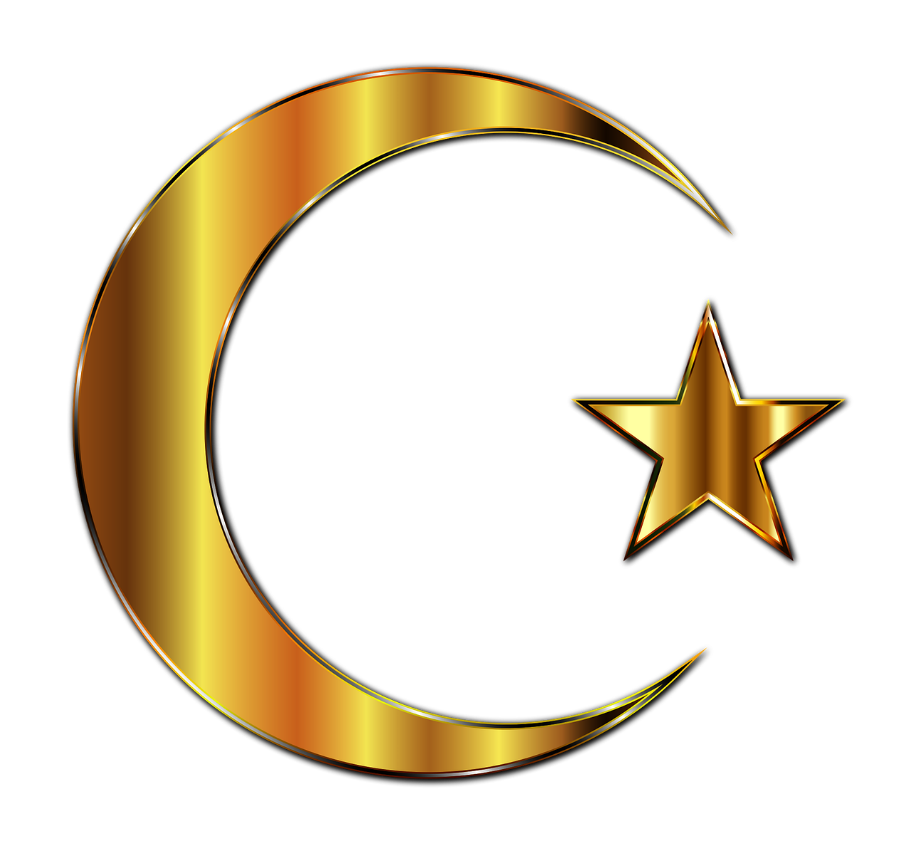 Making a paper plate moon and star decoration for Ramadan
Step 1 – Cut out the moon template
Carefully cut out the moon
template
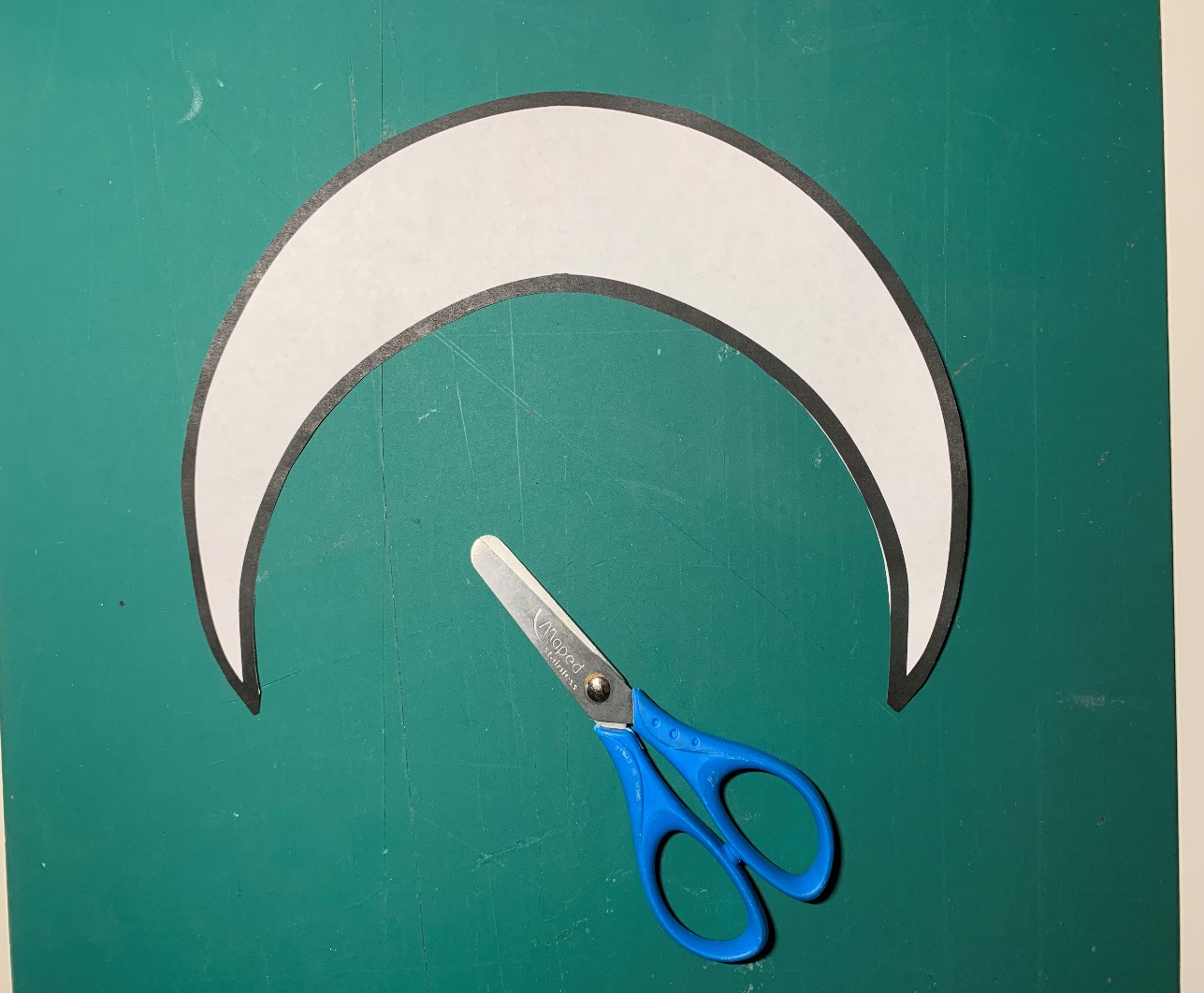 Step 2 – Draw around the moon template
Place the moon template 
      on the plate edge
Draw around with a pencil
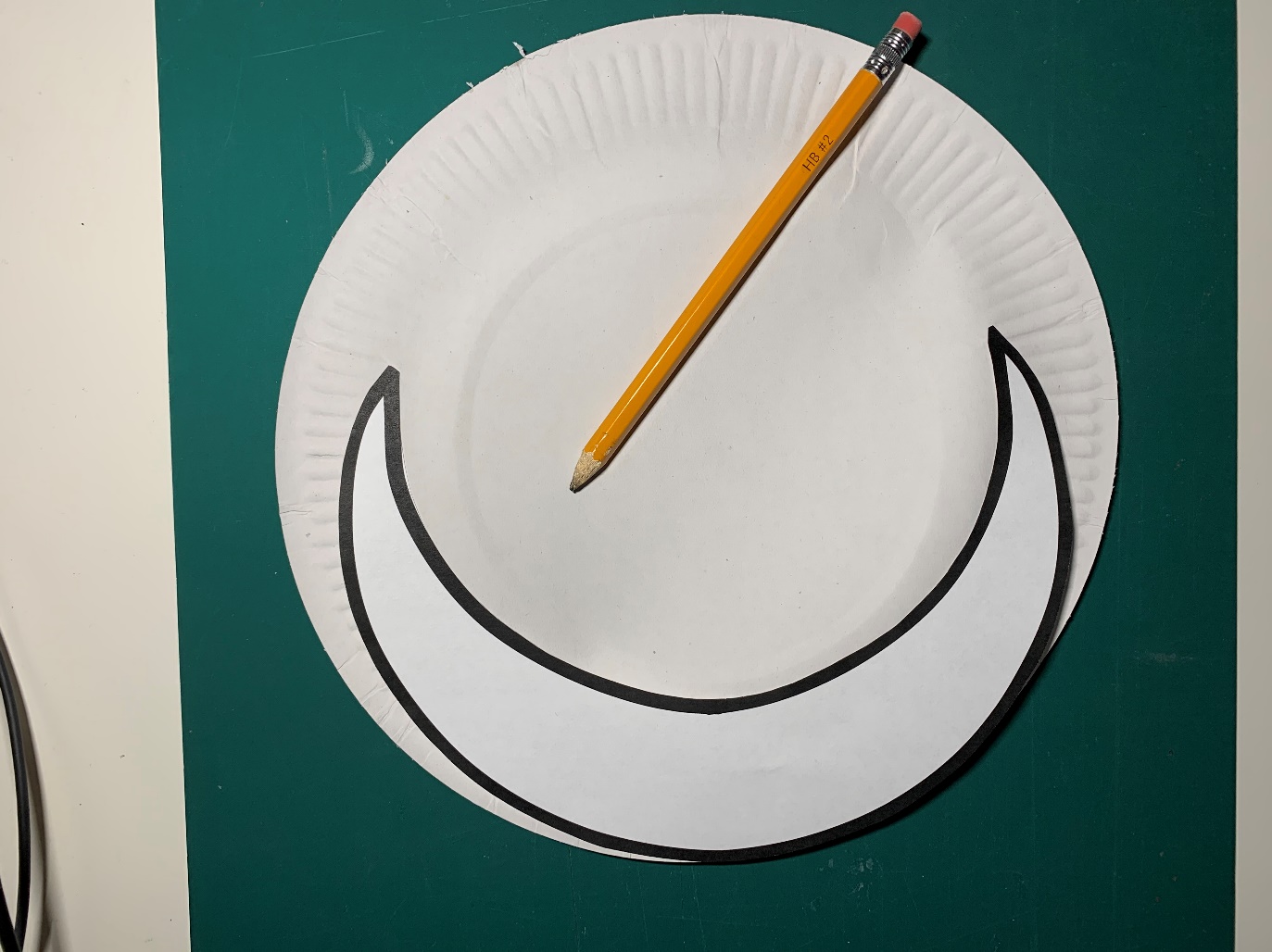 Step 3 -  Cut out the moon shape
Carefully cut along the pencil line
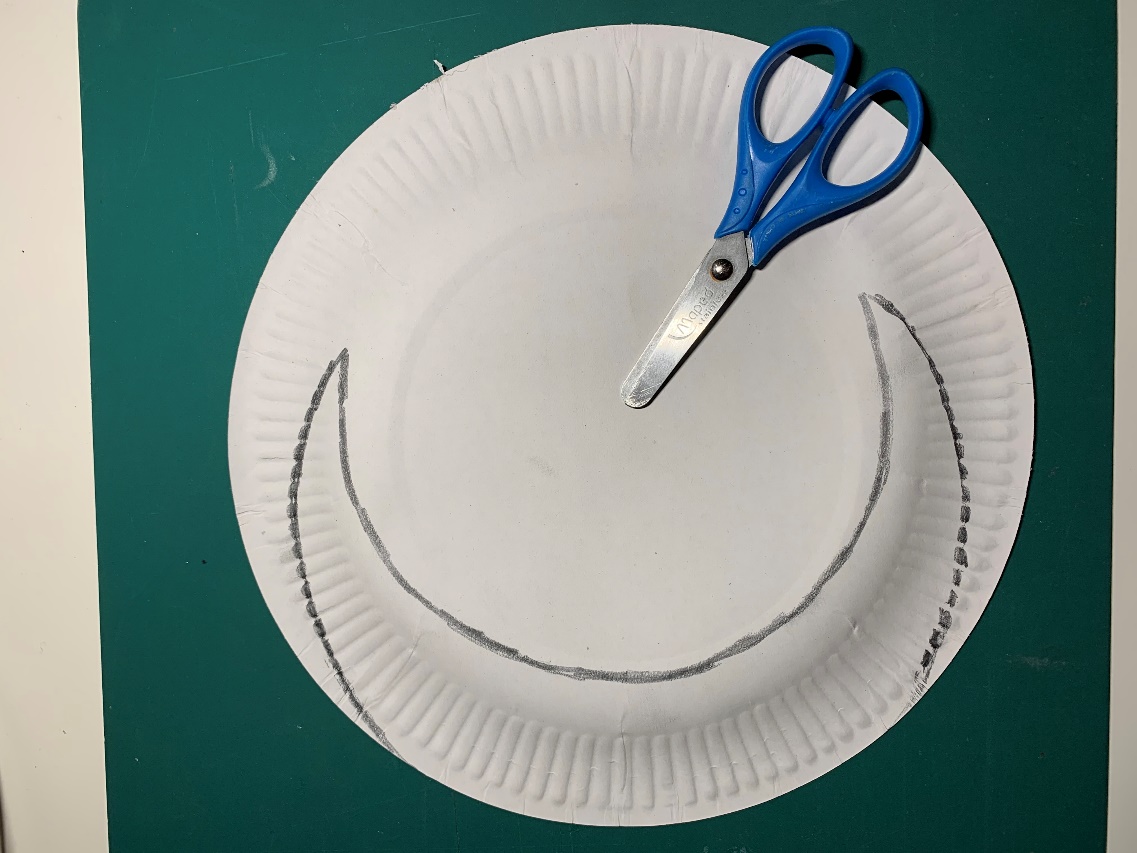 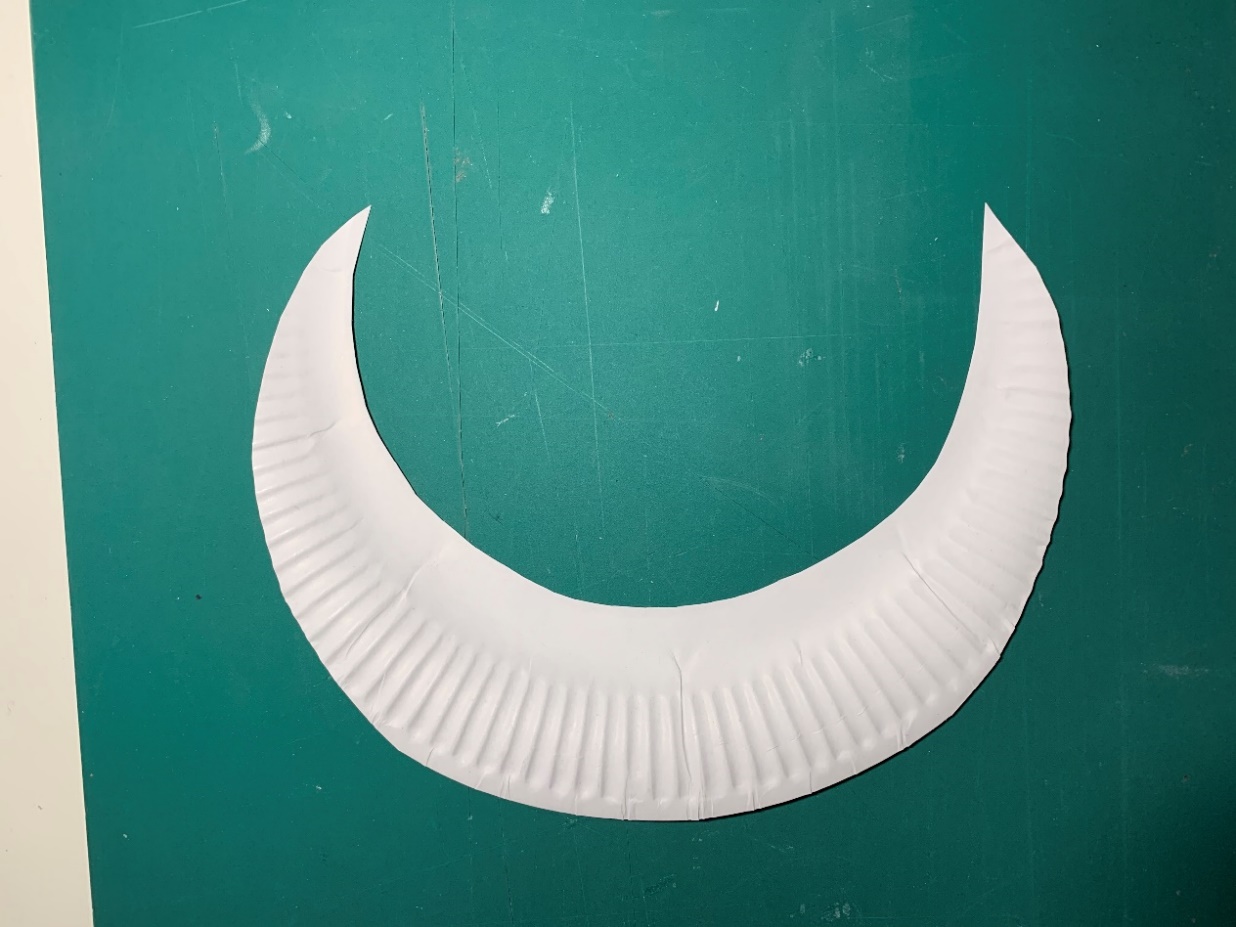 Step 4 – Cut out the star template
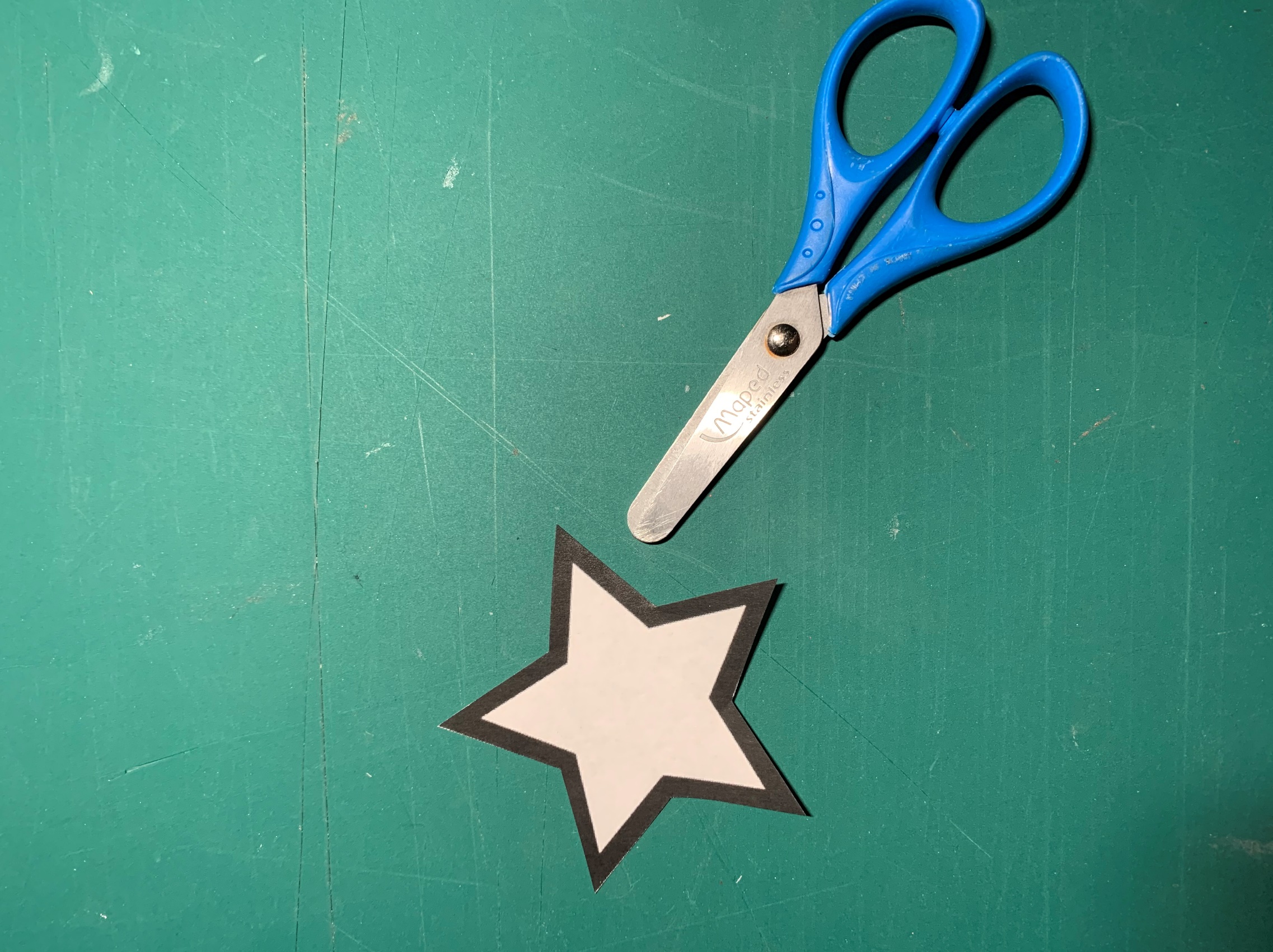 Carefully cut out the star template
Step 5 – Draw around the star template
Place the star template on 
the leftover paper plate
Draw around with a pencil
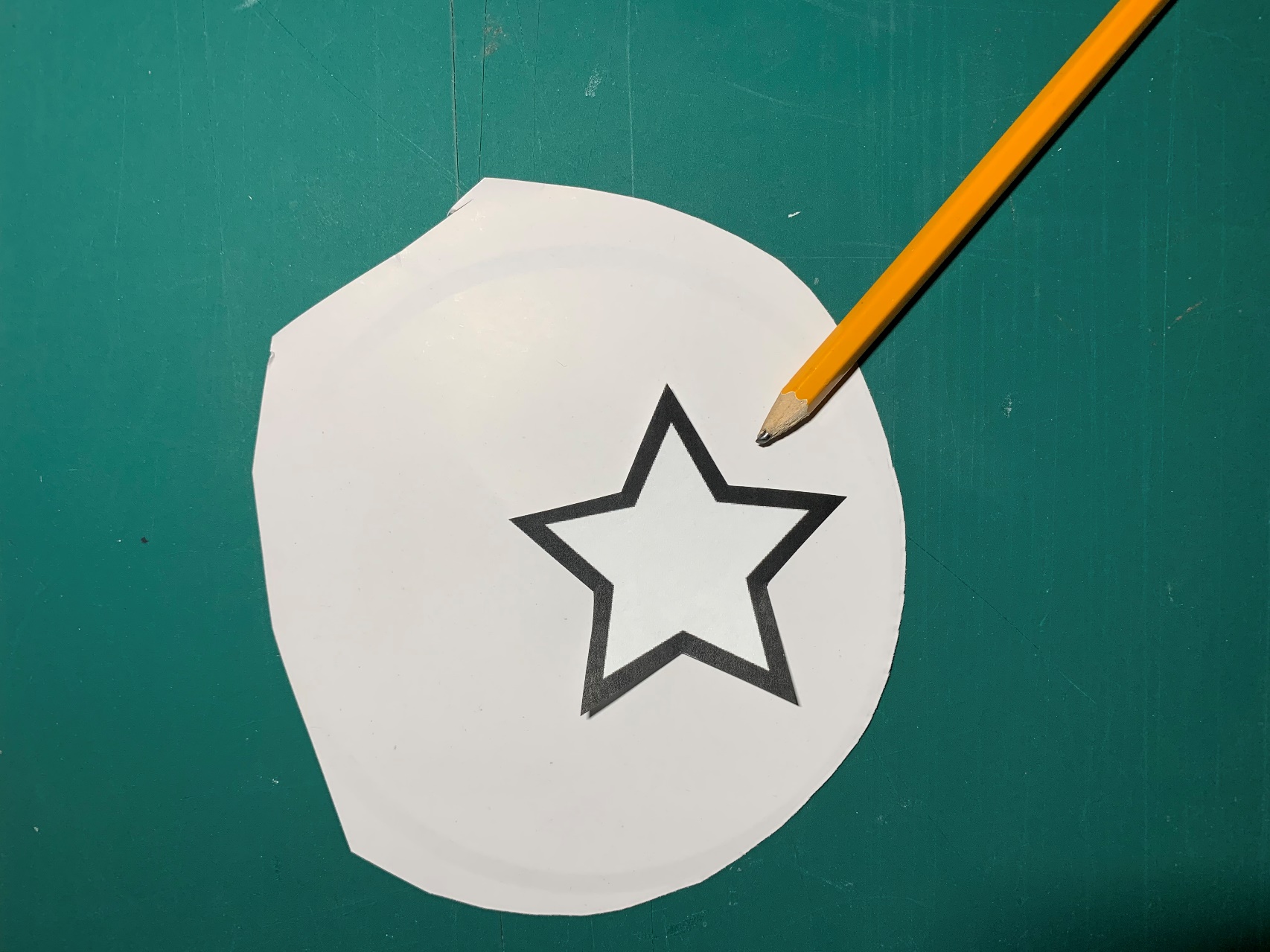 Step 6 -  Cut out the star shape
Carefully cut along the pencil line
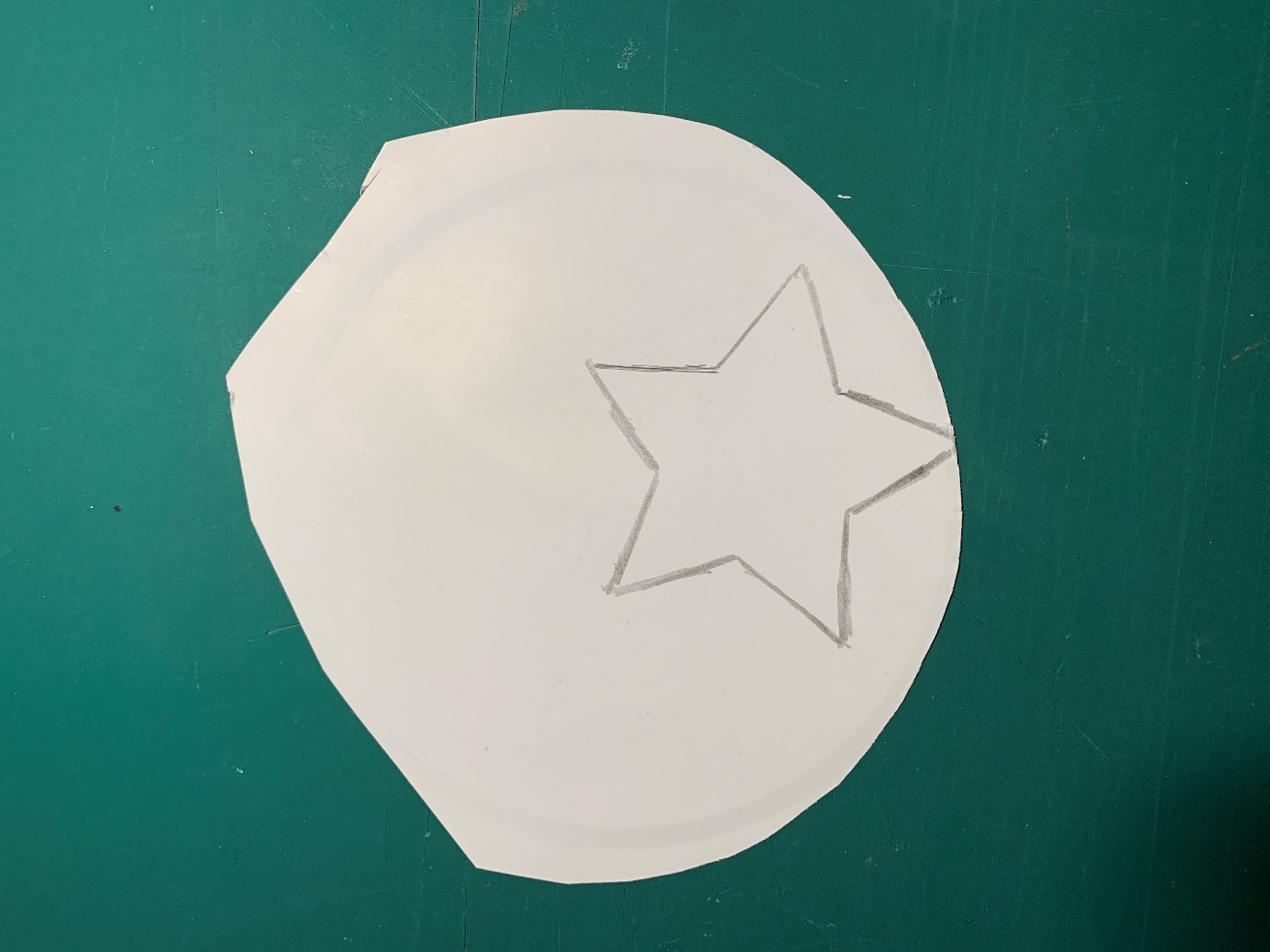 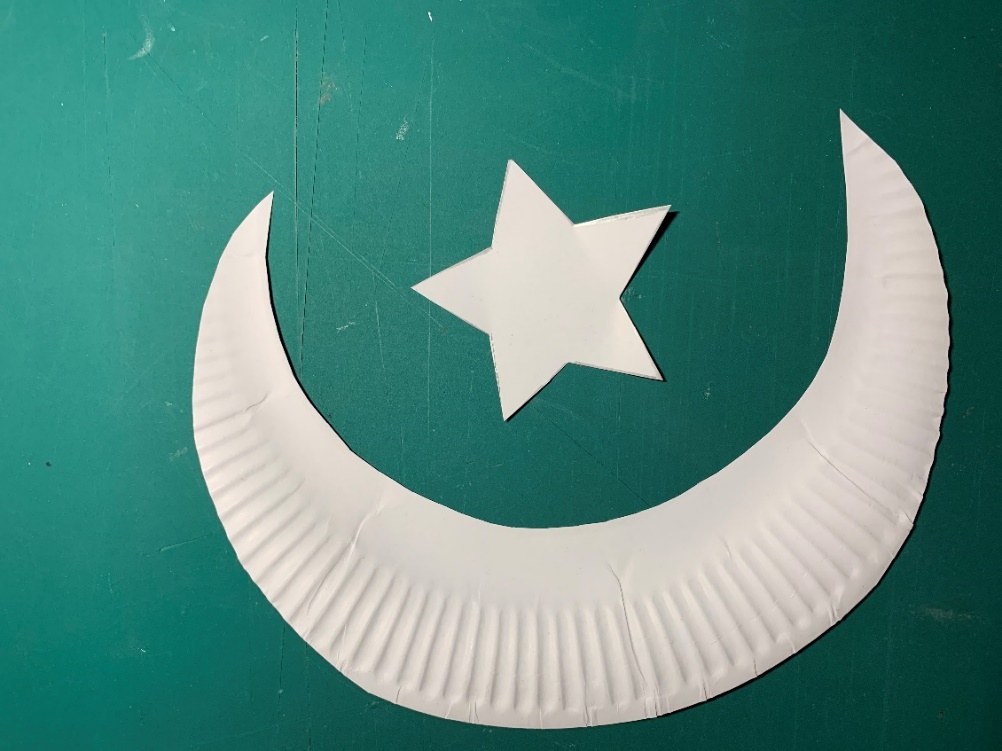 Step 7 –  Make a hole on top of the moon
Put an eraser or sticky tack behind the hole
Push a sharp pencil through the moon into the eraser, to make a small hole
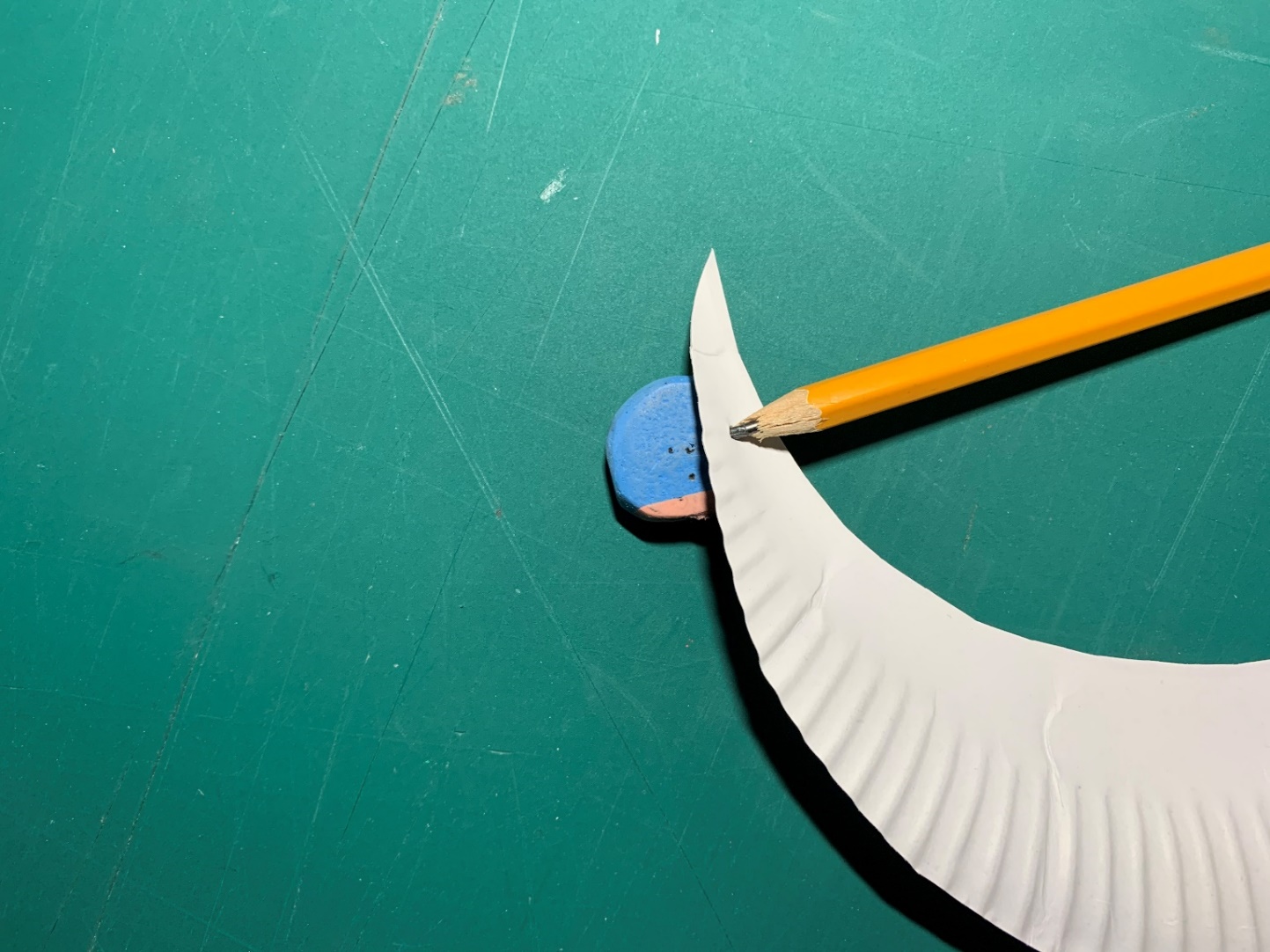 Step 8 –  Make a hole on top of the star
Put an eraser or sticky tack behind the hole
Push a sharp pencil through the star into the eraser, to make a small hole
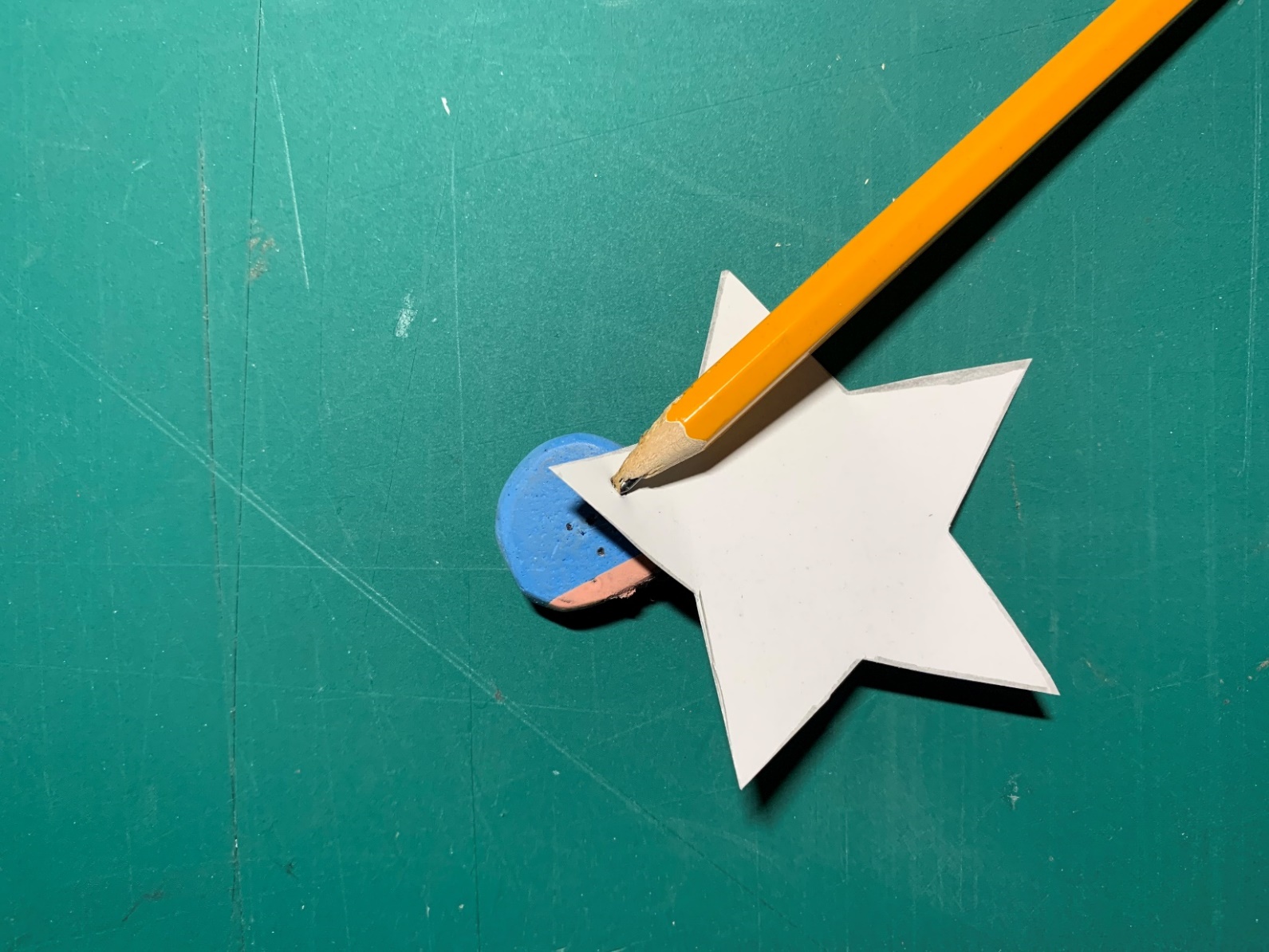 Step 9 –  Tie the moon and star together
Use ribbon or string to tie together
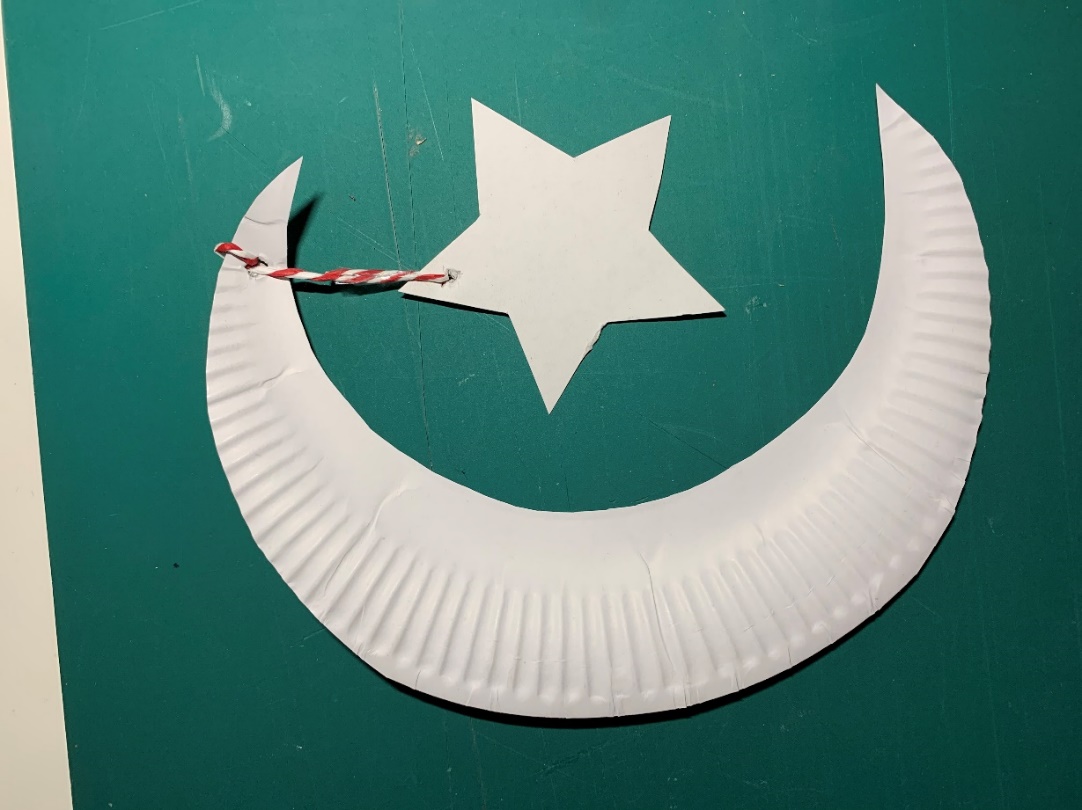 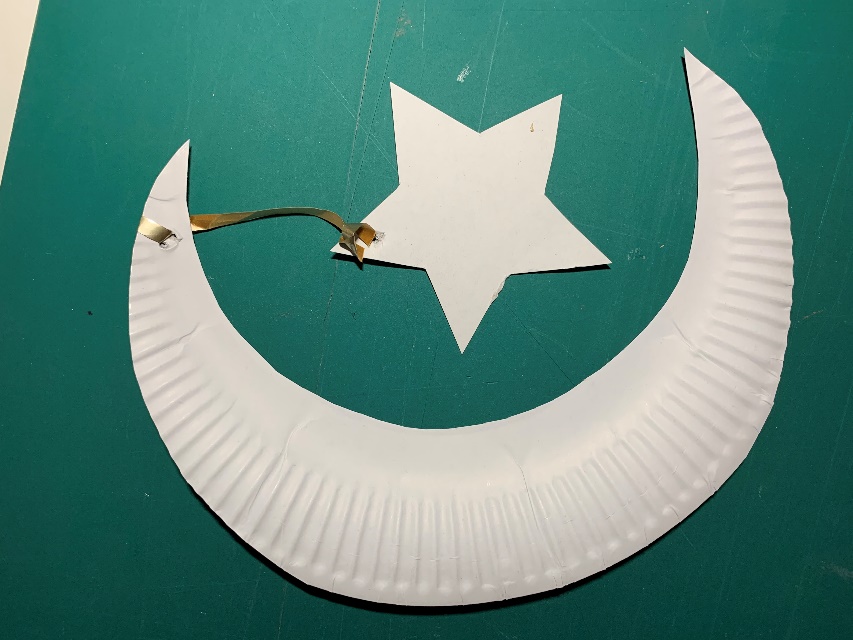 [Speaker Notes: The string could be either knotted at each end or attached to the back with sticky tape.]
Step 10 –  Hang up the moon and star
Repeat Step 8 to make another hole
Use ribbon or string  to hang up the decoration
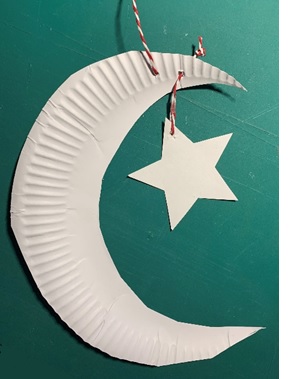 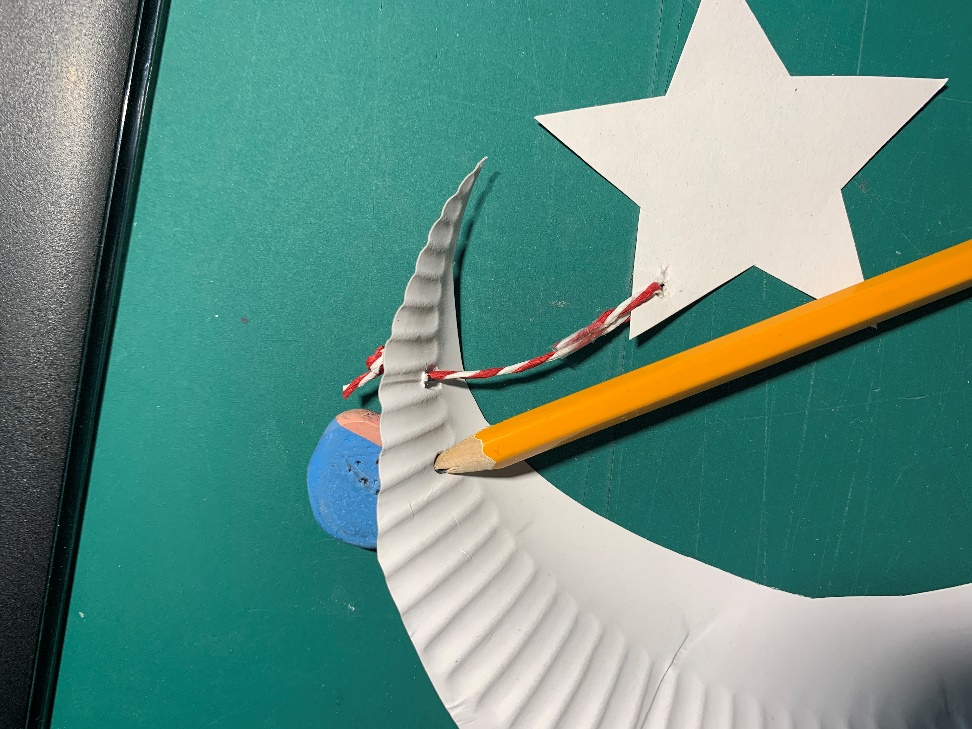